Odejmuję liczby jednocyfrowe od liczb dwucyfrowych
 
metodą odliczania.
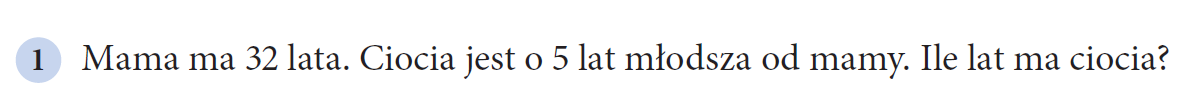 Jak to szybko obliczyć?:
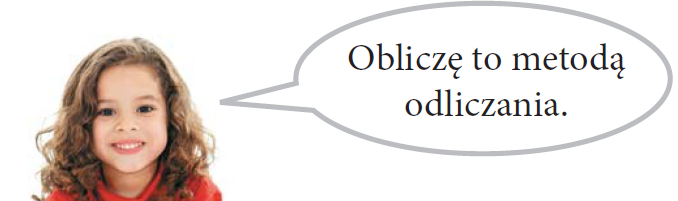 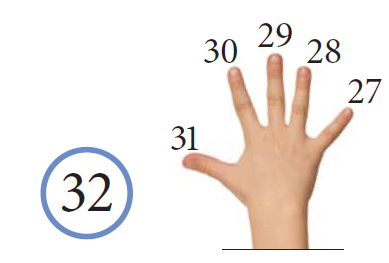 Pamiętam, że mama ma 32 lata.
Odliczam 5 lat na palcach
1 palec to jeden rok, czyli odliczam
5 palców.
31 (1 palec), 30 (drugi palec)
29 (trzeci palec), 28 (czwarty palec), 27 (piąty palec)
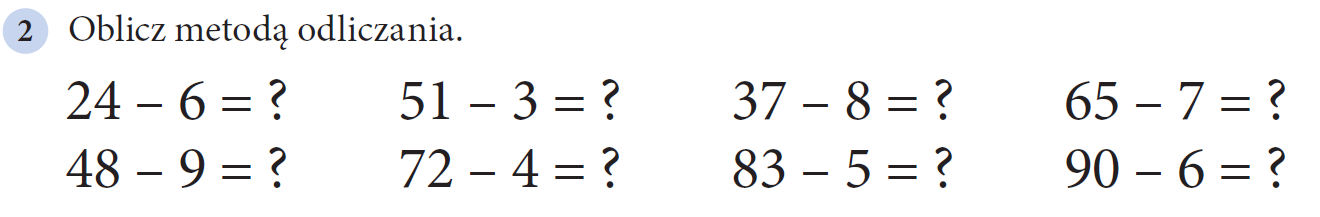 24 - 6 = 18
51 - 3 = 48
37 - 8 = 29
65 - 7 = 58
48 - 9 = 39
72 - 4 = 68
83 - 5 = 78
90 - 6 = 84
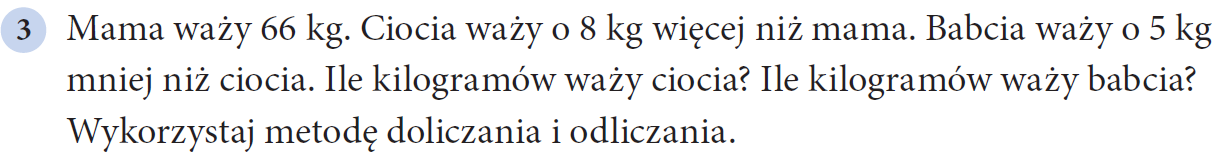 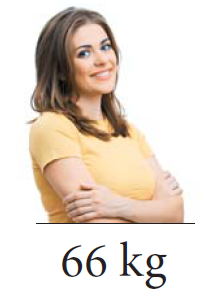 Mama waży 66 kg.
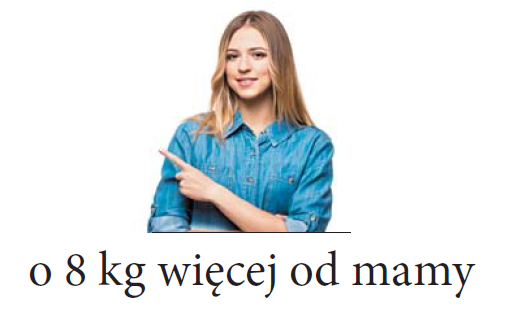 Więcej, tzn. muszę dodać 8 kg. 

66 kg + 8 kg = 74 kg
Ciocia waży
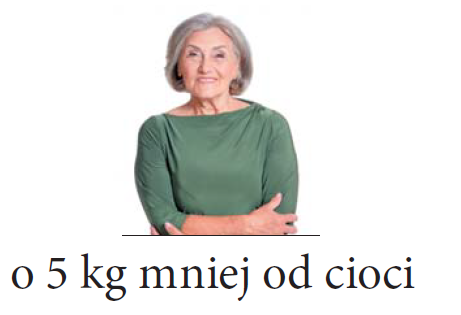 Pamiętaj, że ciocia waży 74 kg. 
A co oznacza wyraz mniej?
Babcia waży
Czy już wiesz jakie działanie trzeba wykonać?
Sprawdź czy dobrze pomyślałeś/łaś. Kliknij myszką.
74 kg - 5 kg = 69 kg.
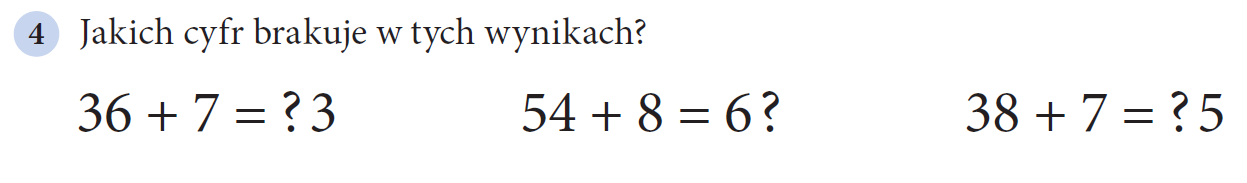 4
2
4
Wykonaj zadania 1 - 4 w kartach           
              ćwiczeń str. 27.